2019.10.31
第３回大阪スマートシティ戦略会議
資料２-１
大阪のスマートモビリティについて
スマートシティ戦略タスクフォース
海外と日本の主な先進事例
都市部のオンデマンド交通
観光・インバウンド向けモビリティ
「Via」　　ロサンゼルスの公共交通機関と連携した
　　オンデマンド型乗り合いサービス
「ヴェリブ」　　環境対策としてパリ市展開。世界一の
　　規模で、市民の足だけでなく観光旅行者も利用
ロサンゼルス

Via
パリ　　
　シェアバイク
ロサンゼルスの鉄道駅3カ所を対象に、 ファーストワンマイルやラストワンマイルにオンデマンド型乗り合いサービスを活用。

乗客は、スマホアプリを通じて座席を予約し、クレジットカードやICカード乗車券のアカウントから決済。

同じルートで移動する乗客たちを瞬時にマッチングし、迂回や遅延を最小限にとどめた最適な行程をアレンジする仕組み。
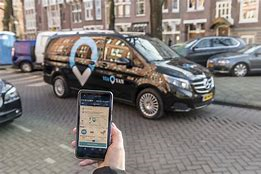 旅行者の市内観光の足
市内のサイクルポート
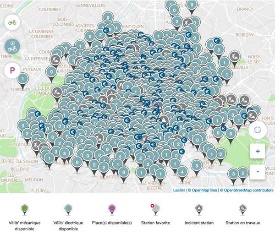 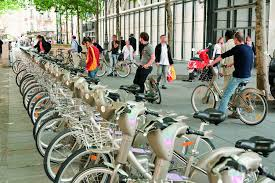 【規模】　市内1,700箇所にポート、23,000台以上。
　　　　　（300mごとにほぼ１ポートある）
【料金】　1日1.7ユーロ、7日8ユーロ（保証金150ユーロ）
　　　　　[1日200円、7日939円（保証金17,600円）]
【運営主体】　パリ市（ＪＣシードゥコーに事業委託）
【サービス】　クレジットカード決済、多言語対応
【特徴】　有名デザイナーによる車体デザイン
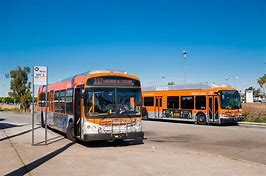 日本

観光型MaaS
「Izuko」　　JR東が伊豆で展開する観光型MaaS
　　デジタルフリーパスにより伊豆の鉄道等が乗り放題
日本

SVAS
「SVAS」　　タクシー（デマンド）と路線バス（乗合い）
　の長所を融合し、AIを屈指した最適配車サービス
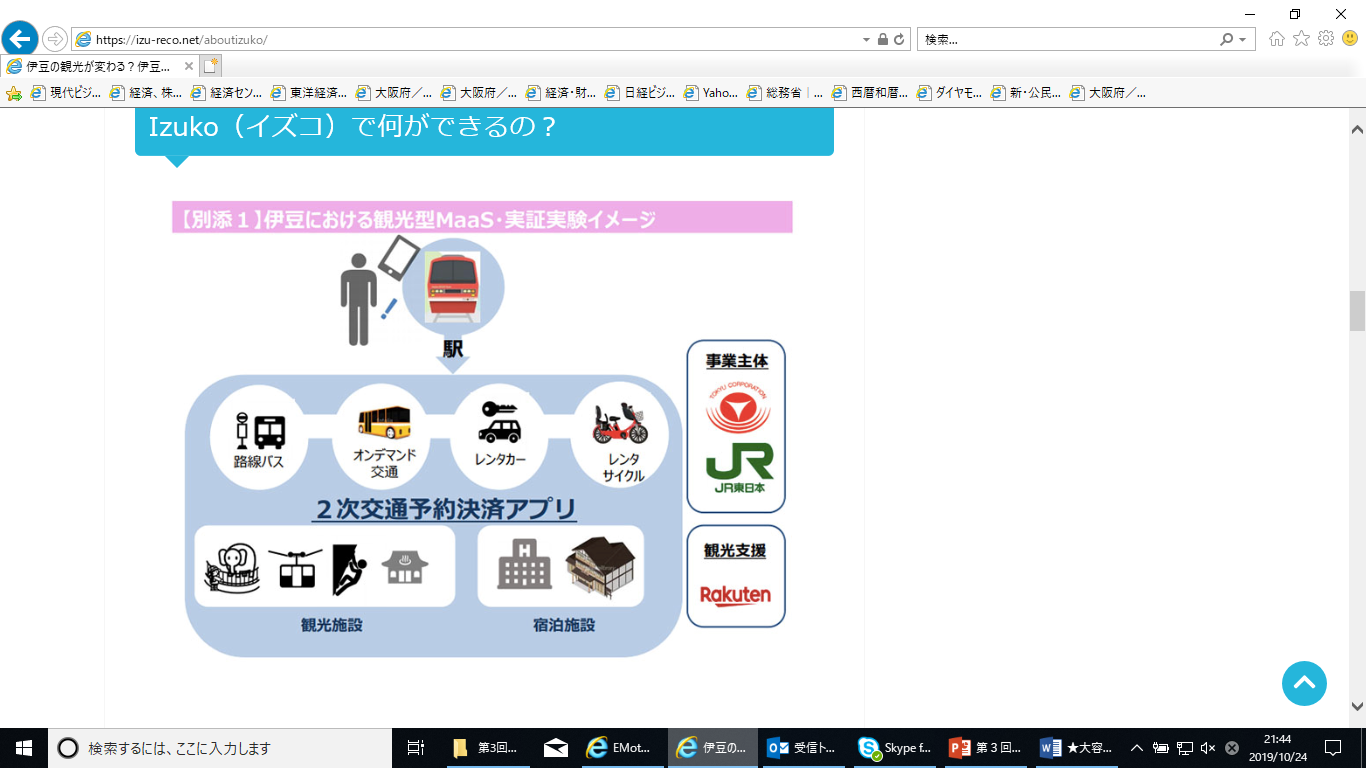 スマートデバイスとクラウドプラットフォームをベースとしたアプリケーションが通信し、AIがリアルタイムに全車両の走行ルートを決定。

需要に即した乗合い車両の最適な配車決定を完全自動（無人）で行うことが可能となる。

函館市の「スマートシティはこだてプロジェクト」では、社会実装して運行している。
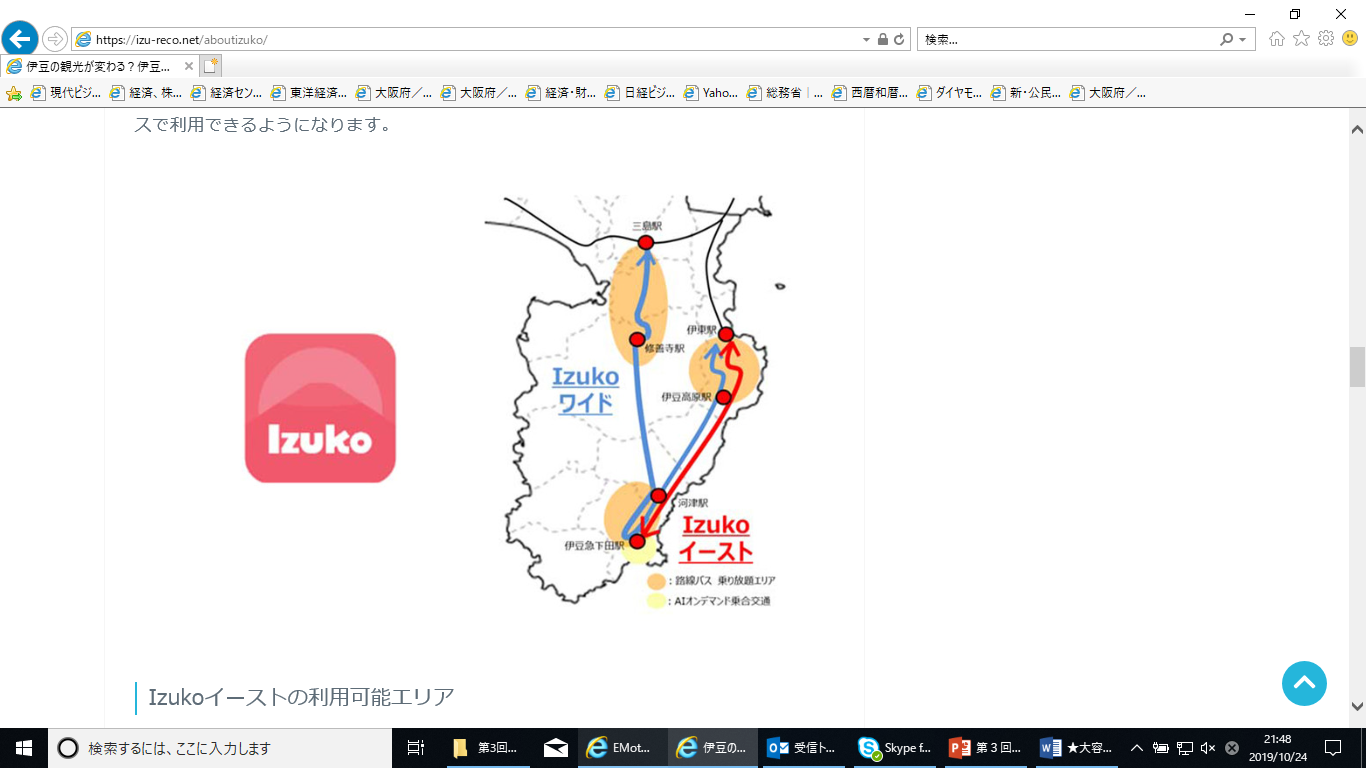 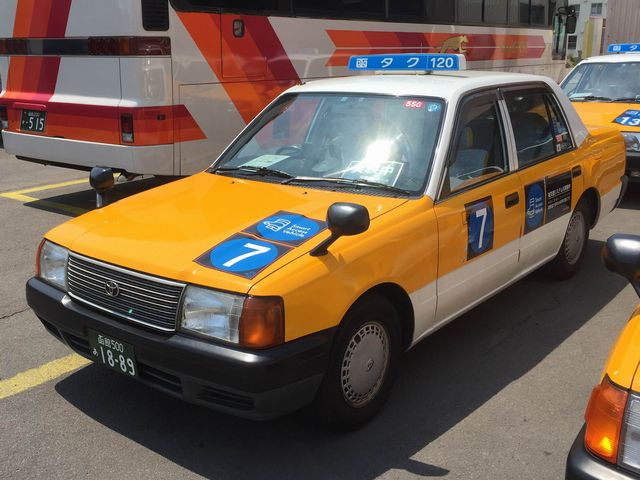 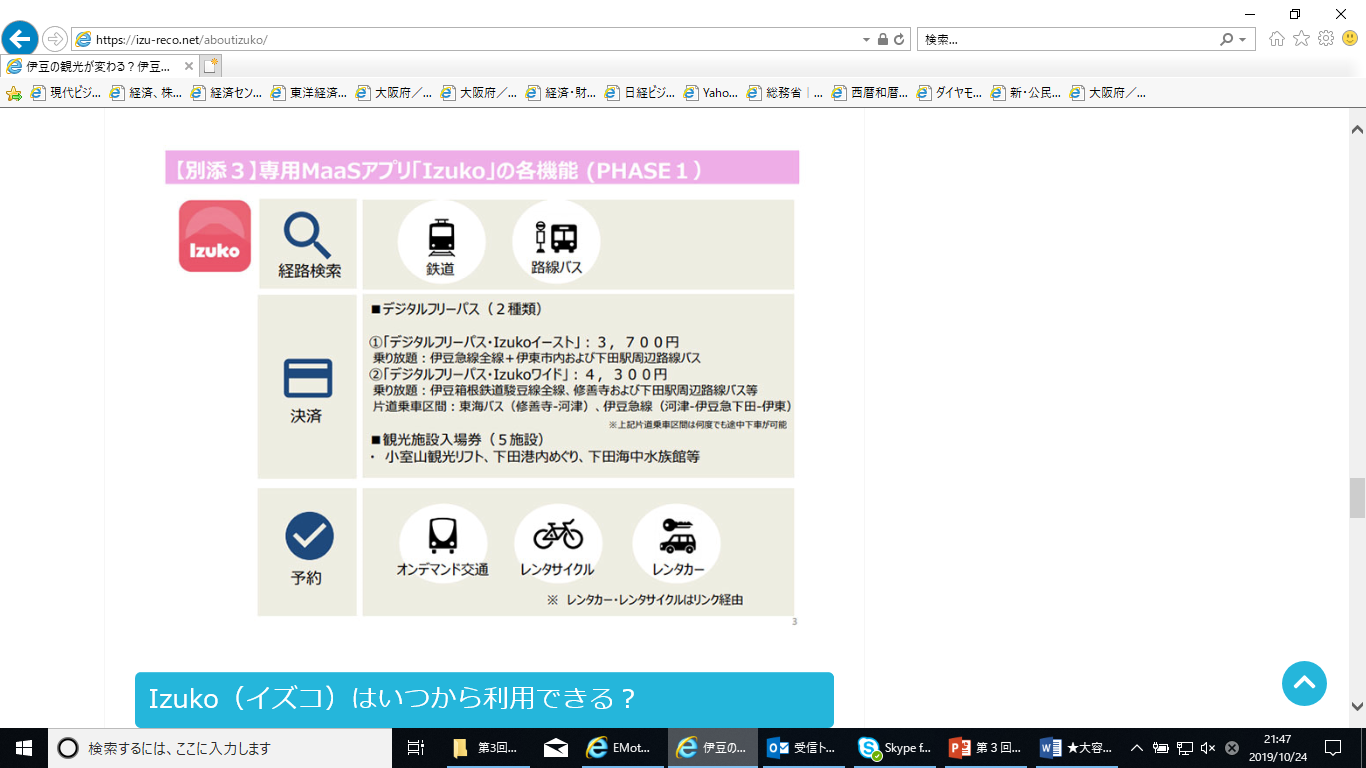 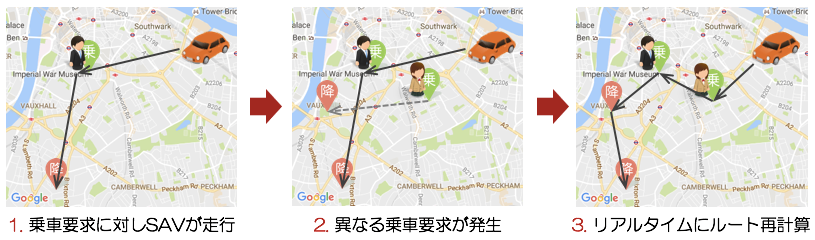 2
民間主導による自動化の実証実験事例
民間では自動運転や産業ドローンの実証実験が盛ん。大阪においても大商・府・市の取組みや、大阪産業局の実証実験が始動している。
民間中心の取り組み
「大商・府・市」 と 「大阪産業局」 の取り組み
■ 民間主導による自動運転の実証実験（2018年度25か所）
■『実証事業推進チーム大阪』の取組み
　　（大阪商工会議所・大阪府・大阪市）
ZMP×日の丸交通＠六本木
世界初、自動運転タクシーによるサービス実証
2025年大阪・関西万博を見据え、革新的な実証実験を行いやすい環境を整え、大阪で新しいビジネスを生み出す好循環を創り出す、「実証事業都市・大阪」を展開
スタートアップ、中堅・中小企業から大企業まで、先端技術を活用した実証実験を検討されているユーザーにフィールドを提供（調整）
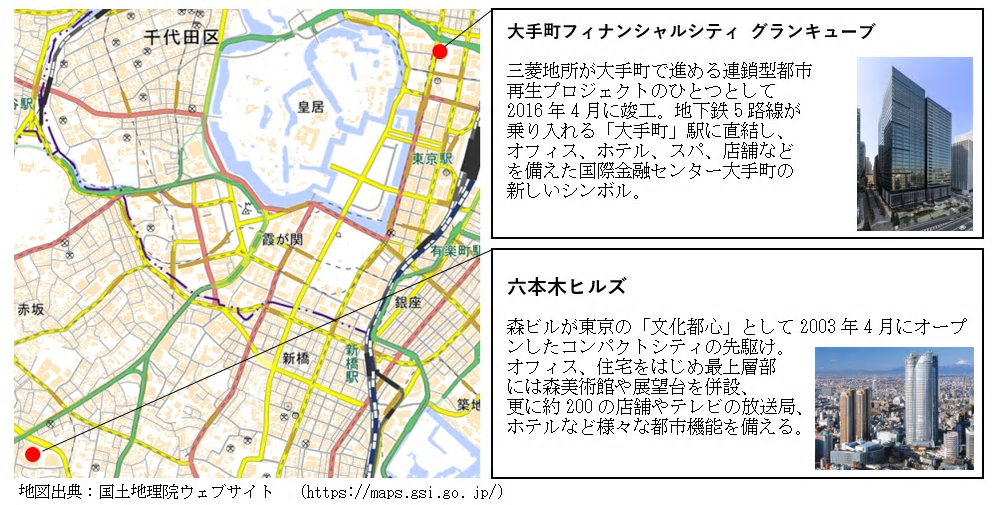 事例の一つ⇒
候補地
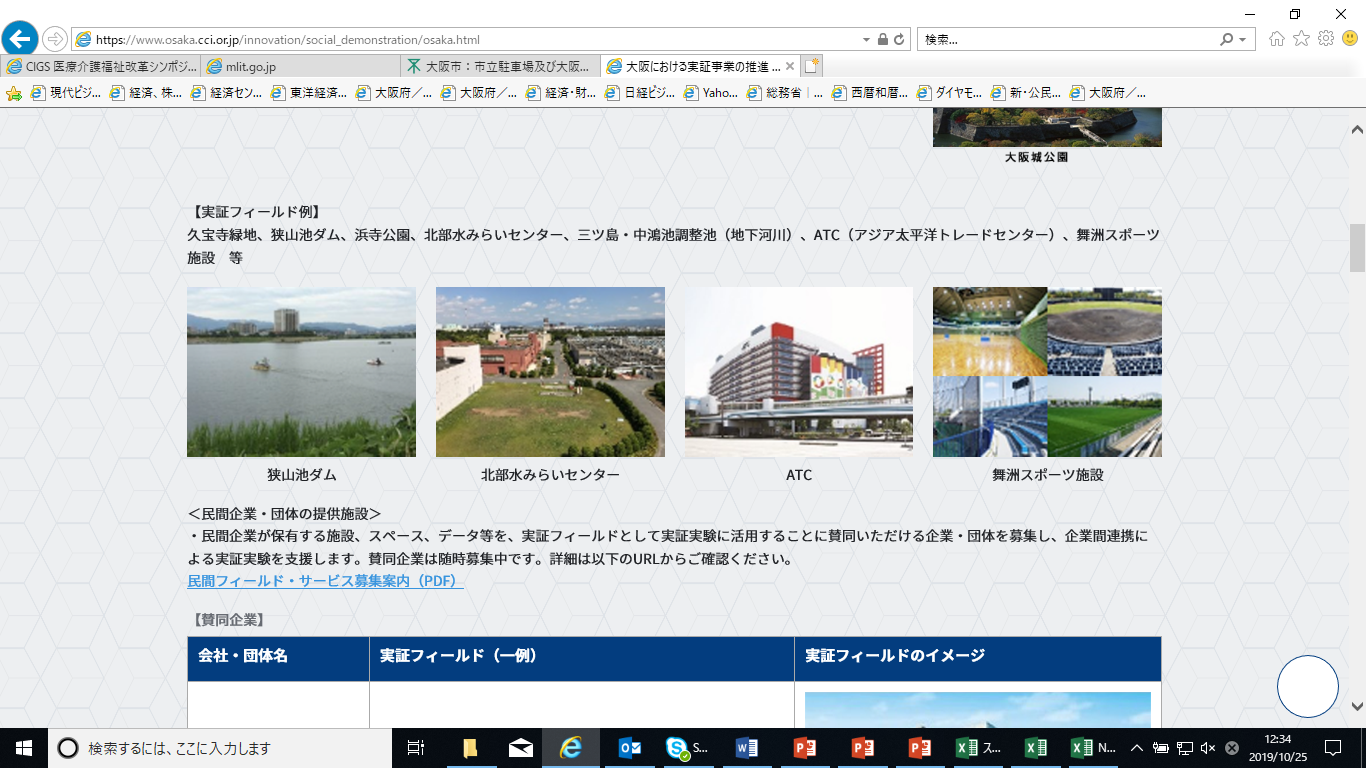 ■ 産業ドローンの実証実験（2019年10月現在　6か所）
楽天×東京電力×ゼンリン＠秩父
3kmのドローンハイウェイでお弁当の空輸に成功！
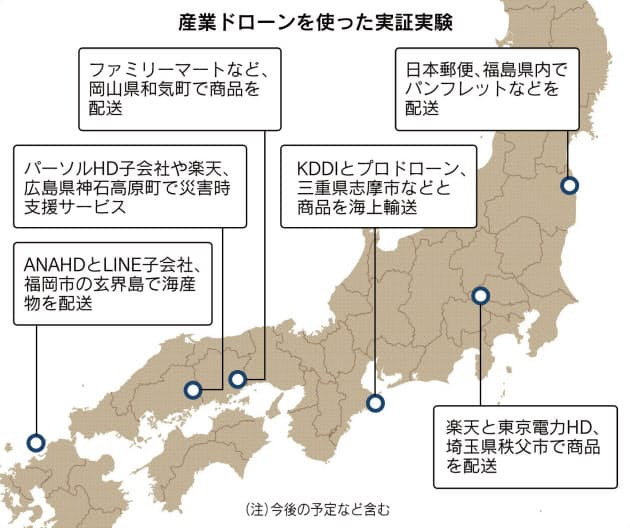 ■『公益財団法人　大阪産業局』の取組み

　　AIDORエクスペリメンテーション
　　【IoT・ロボットビジネス実証実験支援プログラム】
東京電力の送電鉄塔をゼンリンが三次元データ化し、楽天ドローンが過疎地の家へお弁当を空輸
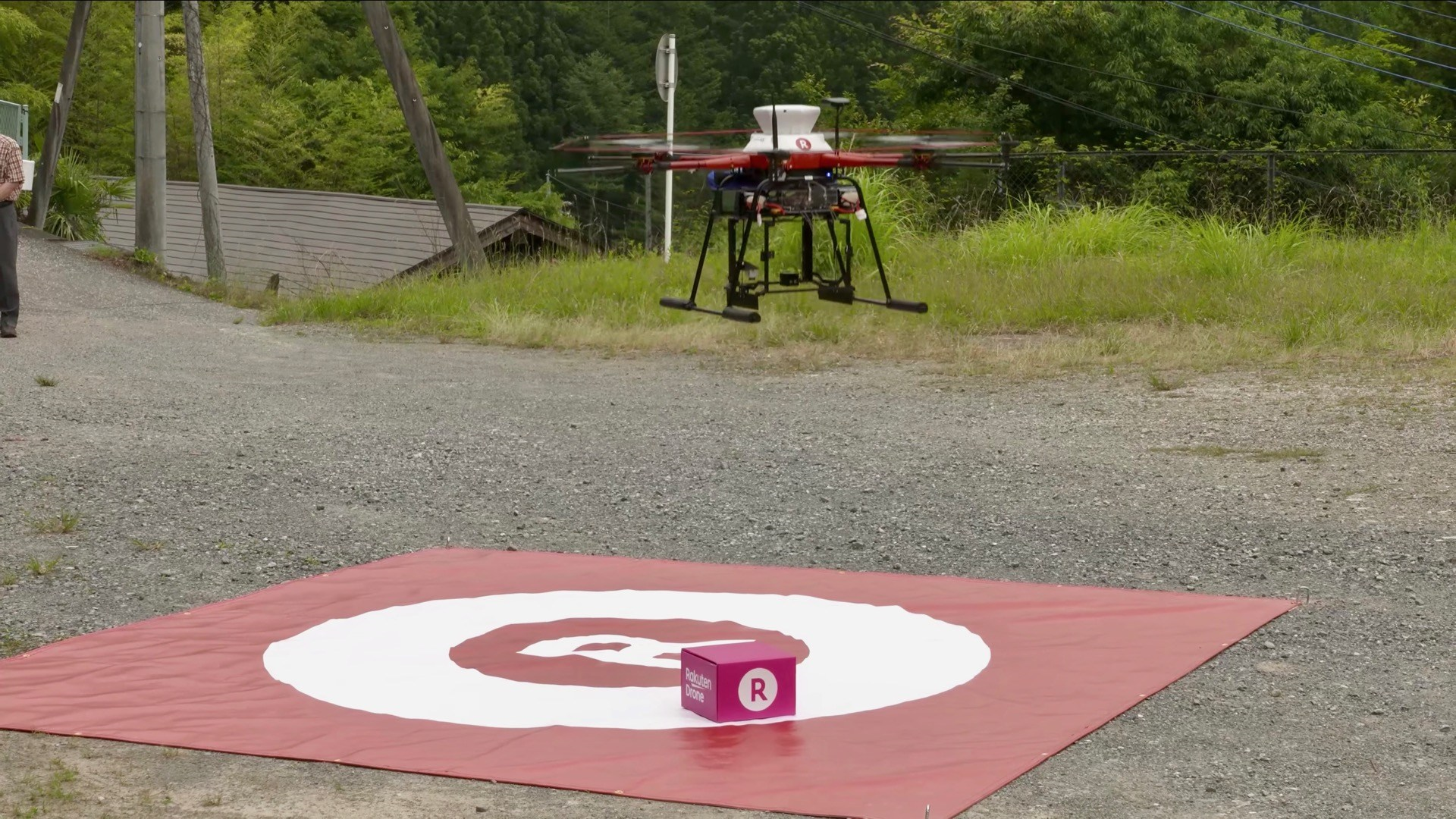 IoT・ロボットテクノロジーを活用した製品・サービスの、リアルなサービス環境での実証実験をサポート
複合商業施設ATCや大阪・舞洲エリアのスポーツ施設などと連携して、実施内容に合わせて実証実験場所を調整のうえ提供
■ 万博見据えた空飛ぶタクシーの実証実験（2019.10@夢洲）
2025年万博会場の夢洲と関空や神戸空港をヘリで結ぶ実証実験。万博での導入を目指し、将来的に新しい身近な交通機関として実用化を目指す。関空から夢洲は約１３分、神戸空港には約５分で飛行
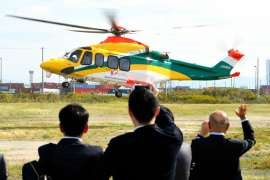 実施例
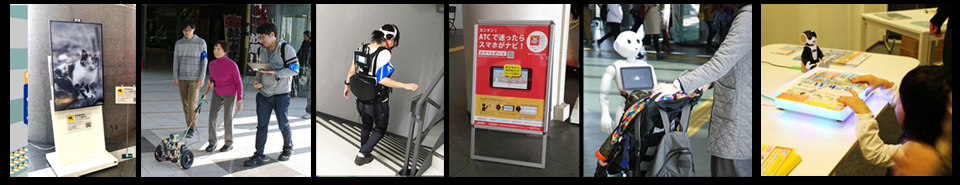 3
スマートモビリティの３大要素技術
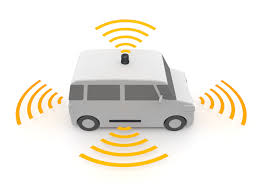 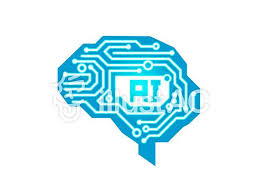 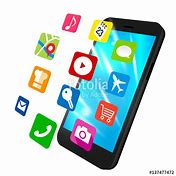 路線バスの自動運転
ＡＩオンデマンド
縦列走行トラック
小型で機動性の高いバス（増便やきめ細かな路線網の実現）
ＡＩ需要予測
アプリによる配車サービス高度化
ロボタクシー
相乗りタクシー
移動サービスを補完する
小型・パーソナルモビリティ
カーシェアリング
自家用有償運送
4
①　スマホ等
利便性
特　性
１．即時性
利用したい時にリアルタイムに予約することができ、キャンセルもその場で可能。
２．簡易性
場所・時間の制約なく、いつでもどこでも手元（スマホ）で操作することができる。
３．拡張性
予約や決済、店舗情報など、様々なサービスの追加も可能。
モビリティ関係のスマートフォンアプリの例
運行状況（近接情報）
タクシー配車
新幹線予約
運行情報
　・　遅延や事故があれば、運行情報を
　　プッシュ通知
②　近接情報
　・　利用駅に近づくバス等の情報をリアル
　　タイムに案内
アプリをダウンロードし、決済方法を指定
利用時に、日時、乗降者場所、希望する席などを予約。キャンセルもすぐできる
登録した支払い方法で決済
発券せず、スマートフォンで改札を通過
乗車場所と降車場所を指定
配車時間が告知
ナビで目的地まで移動
クレジット等で決済

※　アプリよってサービス内容は異なる
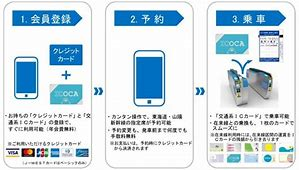 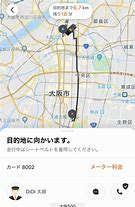 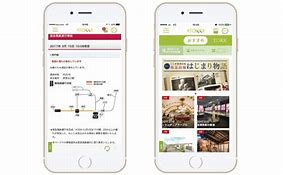 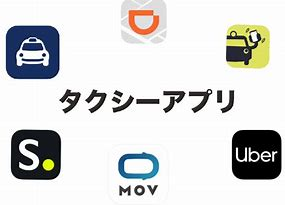 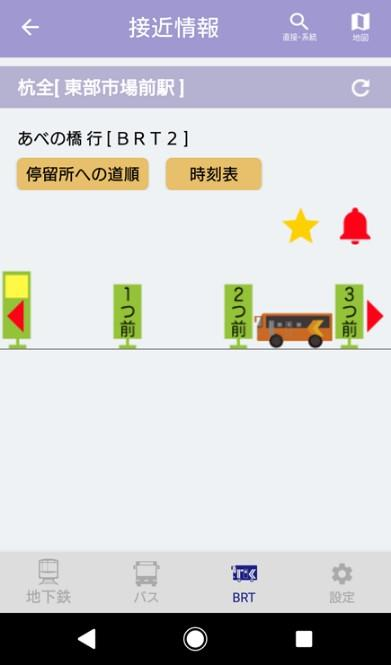 ショッピング情報も
5
出典：各サービスのホームページから事務局作成
②　AIデマンド技術
新しいモビリティサービス
AIを使ったテクノロジー
オンデマンド
乗りたいときに、乗りたい交通手段を自由に選べる

ダイナミックルート
目的地へ、最適ルートで移動可能

乗り合い
移動コストをシェアすることで、より安価に

予測最適化
渋滞等をリアルタイムに予測し、最適ルートに変更
予約と配車の効率化
電話やスマートフォンなど、様々なインターフェースでアクセス可能。車両側とオペレーション側にもシステムを導入し、業務を効率化。

需要に合わせた供給
乗降する場所や時間を、利用者の希望（需要）に合わせて最適化（複数の利用者の需要に応じて、配車側のルート含めて最適化）

需要を予測
天候やイベント情報など、蓄積された利用実績をＡＩが解析し、需要予測に基づいて、配車場所や配車時間、車両を誘導
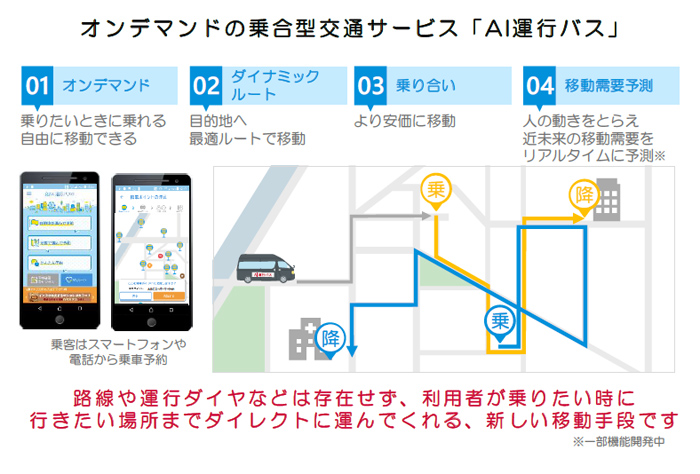 AIを使った乗合タクシーのイメージ
6
②　AIデマンド技術（大阪府内の乗合タクシー導入例）
出典：乗合タクシー事例集　第4版（全国ハイヤー・タクシー連合会）ほか
河内長野市
楠ヶ丘地域乗合タクシー「くすまる」
堺市乗合タクシー利用実績

(2016.4～2019.9）
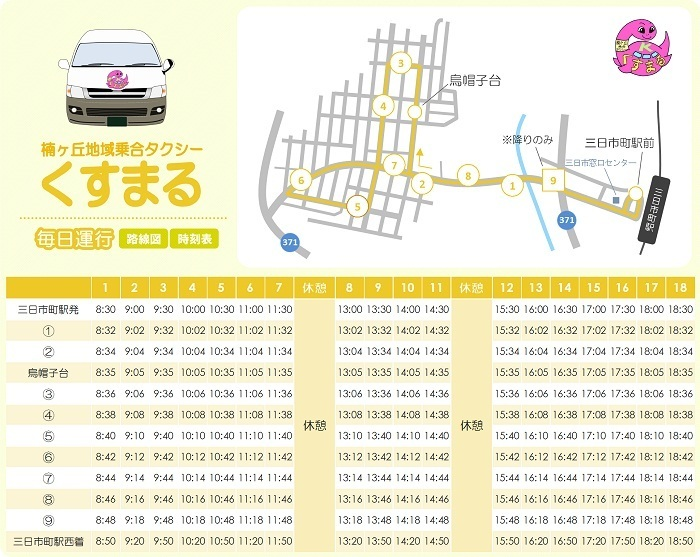 利用実績は右肩上がりで
開始当初の約2倍に増加
河南町
「やまなみタクシー」
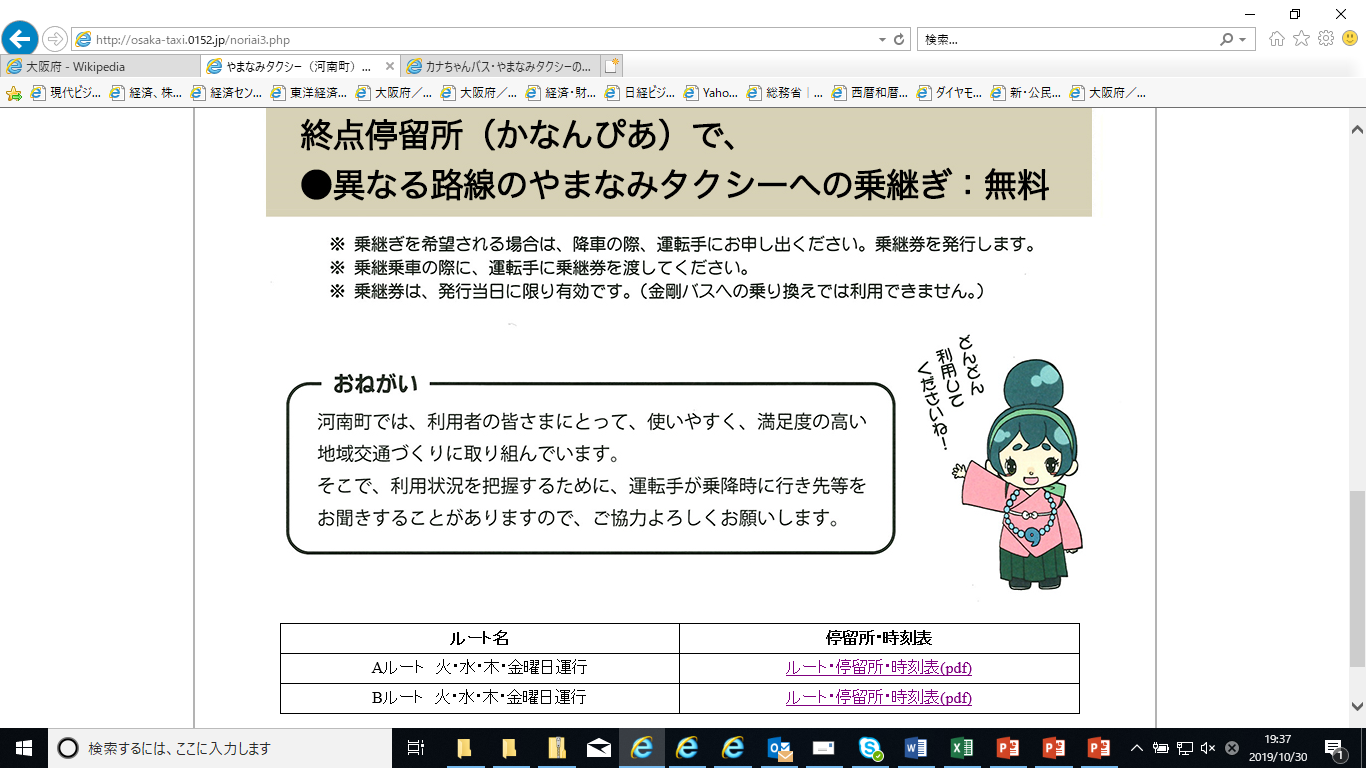 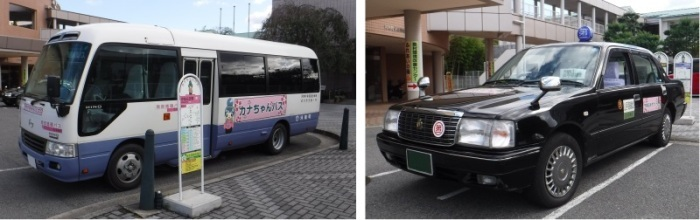 7
出典：堺市ホームページから事務局作成
③　自動運転の効果と規制改革
交通事故者数（大阪府）
雇用人員判断指数
（日銀短観）
運転免許証自主返納数
（大阪府）
①宿泊・飲食　▲60.0
②運輸・郵便　▲43.3
③建設　　　  　▲41.0
④情報通信　 ▲27.3
⑤卸・小売　　 ▲25.3
【規制改革】

自動運転の実用化に関する制度の検討状況
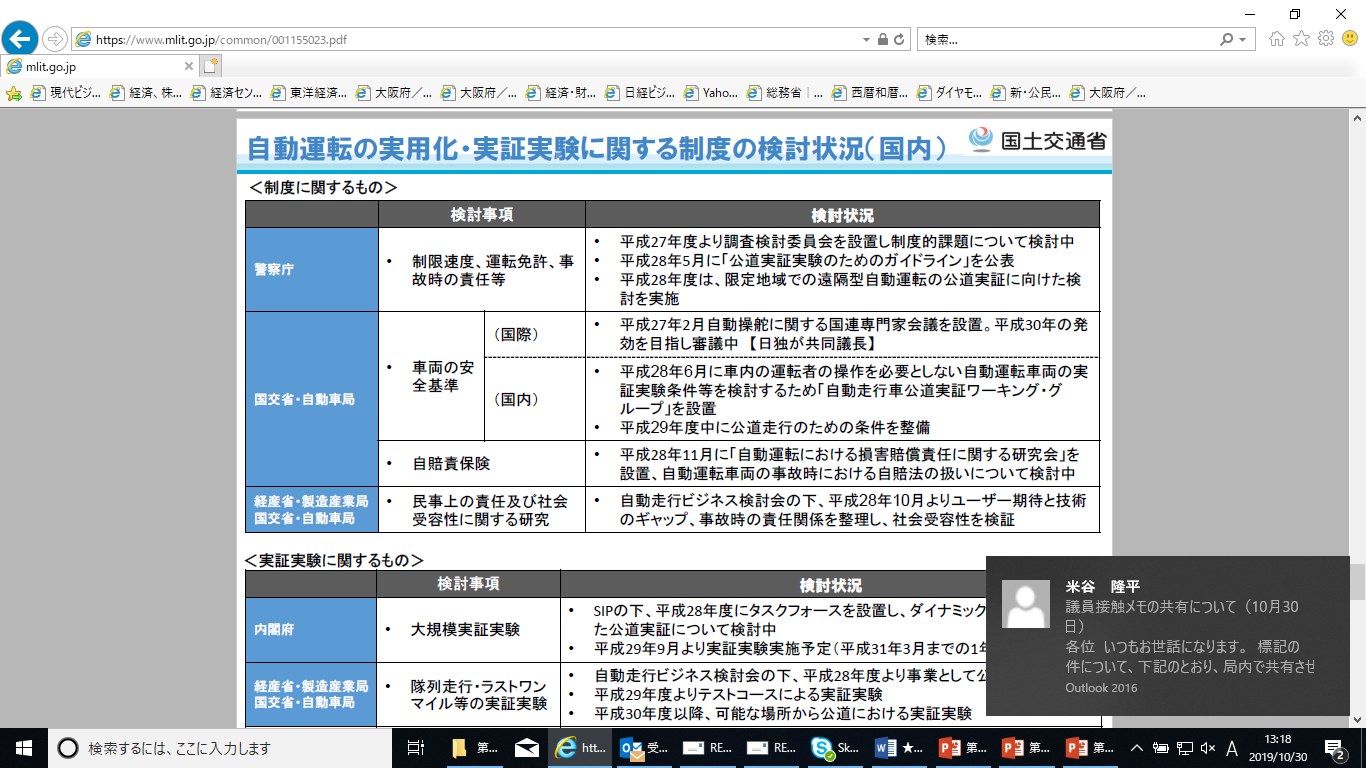 8
出典：自動運転を巡る動き（国土交通省）
モビリティの進化
①技術の進展に加え、②新たなビジネスモデルと、③規制改革が重要
技術の進展　（時間軸）
従来の交通手段
実証が実用へ
2025年頃から
＋
航空機
AIオンデマンド（呼出し・配車）
マイカー自動運転
パーソナルモビリティ
交通事業者
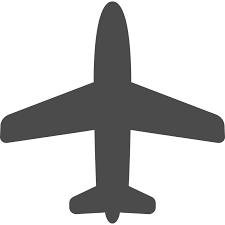 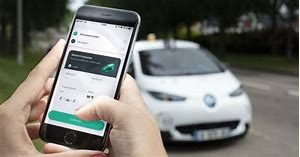 IoTやAIで利便性向上
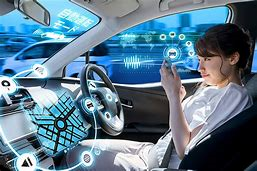 鉄道
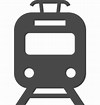 新たなビジネスモデルと規制改革
無人バス
マッチング／シェアリング
（相乗り・共有）
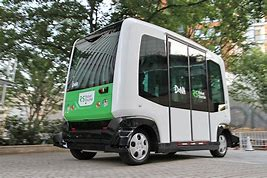 バス
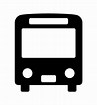 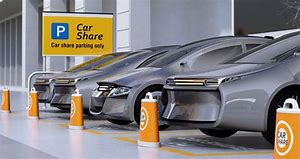 ロボタクシー
タクシー
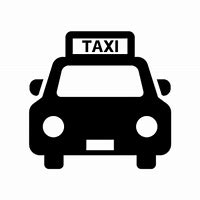 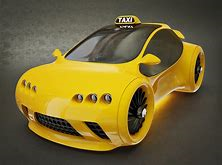 サブスクリプション（定額制）
貨物車両（物流）
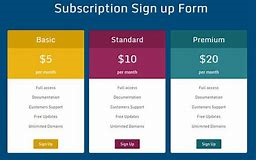 自動隊列走行トラック
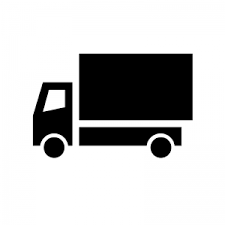 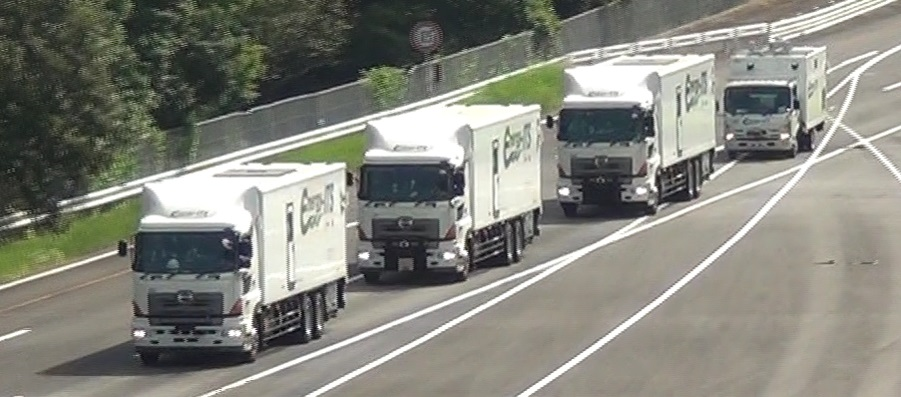 自家用車（マイカー）
個人
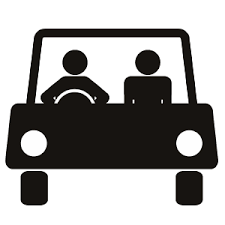 シームレス（予約～決済～買物）
自動運転ドローン配送
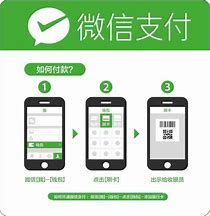 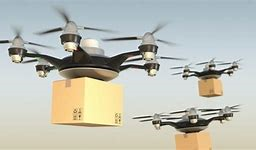 自転車
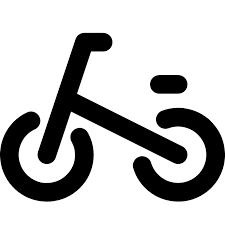 etc
etc
9
各国のモビリティニーズの違い
（ライドヘイリングが普及）
（MaaSが普及）
（交通系ICカードが普及）
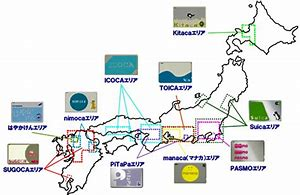 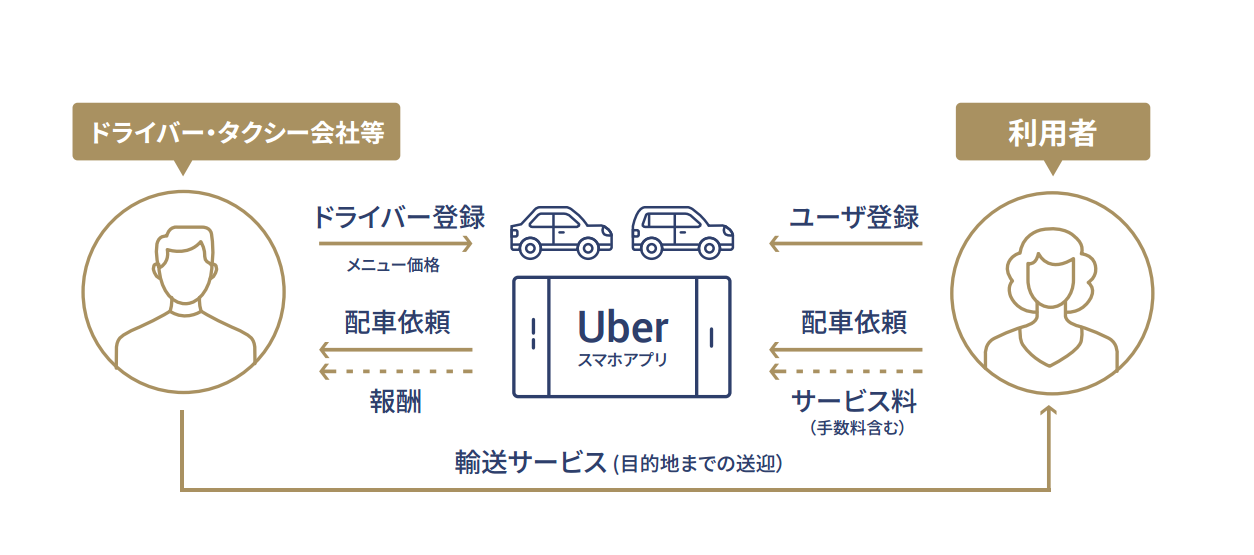 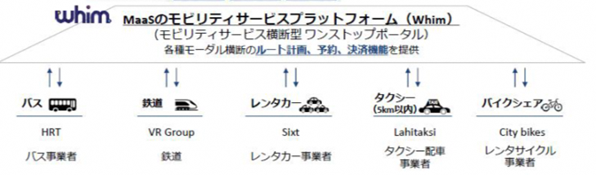 高齢化・運転手不足が深刻
私鉄を中心とした公共交通機関が多い
車中心の社会
自治体管理の公共交通機関が多い
環境中心・脱マイカー
政府管理の公共交通機関が多い
10
当面着手すべき戦略領域
大阪のスマートシティが取り組むべきスマートモビリティは、府内全域の全住民であるが、戦略領域として当面次の領域に着手する。
主な対象者
主な課題
フィールド
1.交通弱者
 （高齢者等）
高齢化による交通手段の選択肢減（運転免許証返納等）

路線バス等の公共交通機関の縮小・撤退

運転手の不足（特に特殊免許取得者）
① 過疎・中山間地

豊能町、能勢町、太子町、河南町、岬町、千早赤阪村
②　ニュータウン・団地

府内全91地区（32自治体）
人口84万人／面積87.7㎢
2.労働者
（ワーカー）
①　府市の公有地

開発地（夢洲／うめきた等）
府公園（万博公園等）
市公園（大阪城公園等）
大学（府大／市大）
その他（駐車場、浄水場等）
産業現場における効率化、生産性向上

人手不足の解消

産業競争力の強化
目的地への円滑な移動、乗継情報の不足

鉄道駅からの二次交通の不足
3.訪日外国人
  インバウンド
①　観光地等

都心：大阪城、USJ、心斎橋、通天閣　等
その他：世界遺産、神社仏閣、アウトレットモール　等
11
１．地域公共交通の持続可能性の問題
運輸業では6割超が人手不足
乗合バスはほとんどが赤字
バス・タクシーの費用の多くは人件費
⇒慢性的な運転手不足
【バス事業の収支】
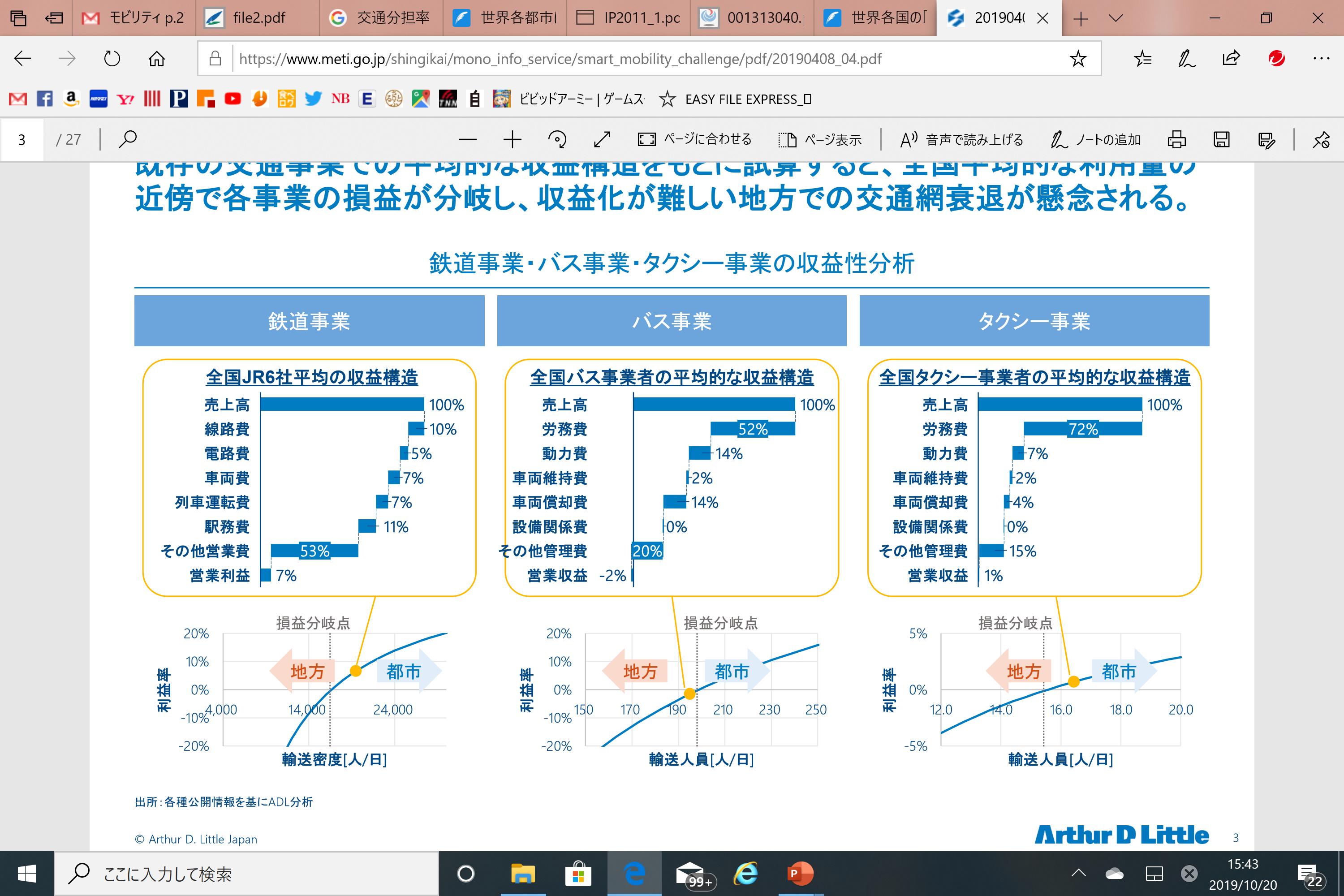 雇用判断状況指数（大阪府の運輸業）
路線バスの経常収支比率　【全事業者】
黒字
人手が過剰又は充足と感じている
赤字
５割が人件費
民営平均
【タクシー事業の収支】
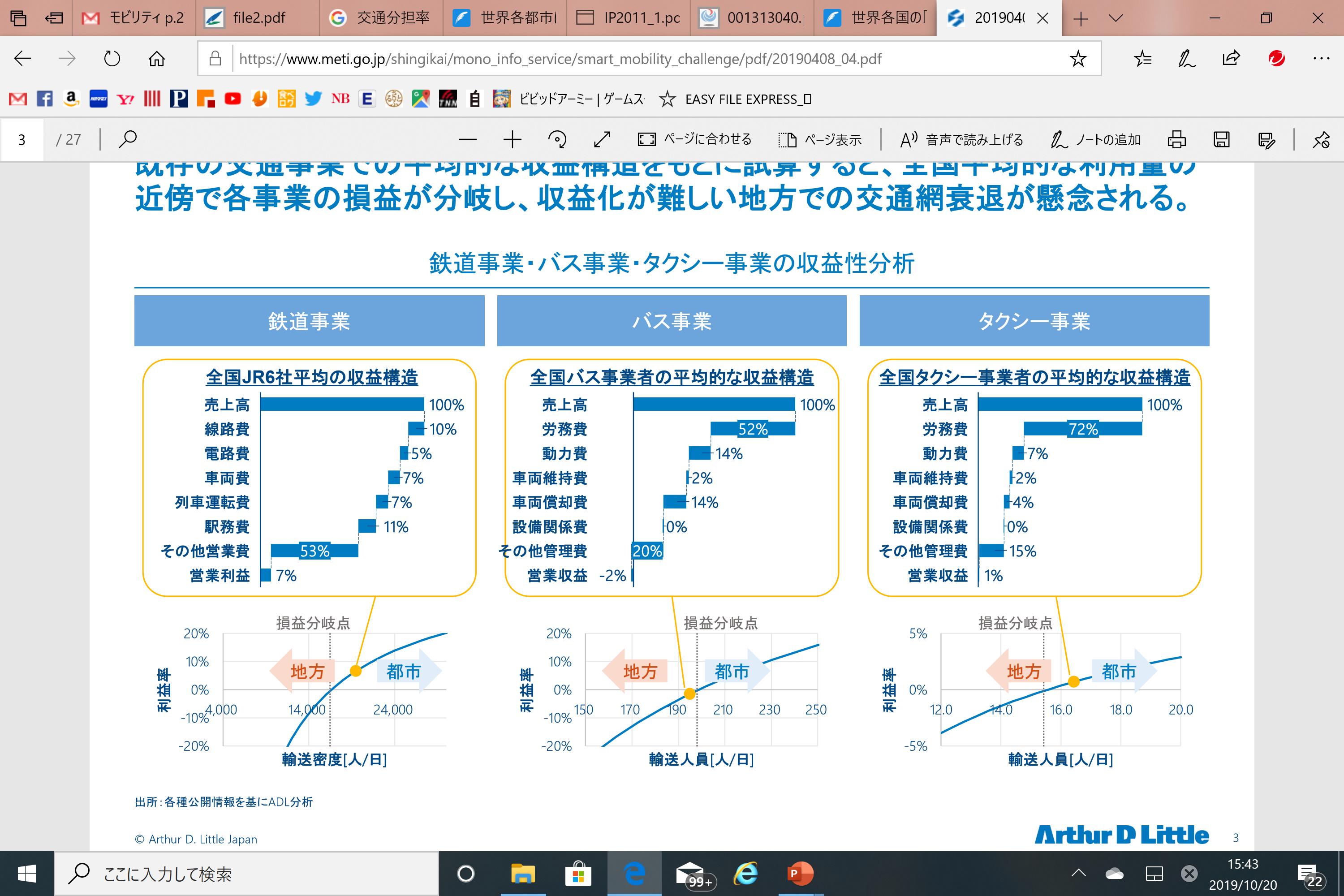 公営平均
人手が不足と感じている
直近２年は悪化
７割が人件費
（出典）乗合バス事業の収支状況について（国土交通省）
（出典）大阪府産業経済リサーチ＆デザインセンター
地域公共交通の維持がますます困難に
12
１．高齢化に伴う移動課題の増大
運転免許証の自主返納が急増
高齢化率は今後さらに進展
交通弱者（買物弱者）も増加
運転免許証自主返納数 【大阪府】
（単位：千件）
高齢化率の将来推計 【大阪府】
（単位：％）
高齢者の「買物弱者」の推移　【大阪府】
（単位：千人）
？
過去10年で1.6倍
今後30年で1.4倍
（出典）各年大阪の交通白書 大阪府交通安全協会
（出典）日本の地域別将来推計人口
　　　　　　国立社会保障・人口問題研究所
（出典）食料品アクセス困難人口　農林水産政策研究所
ラストワンマイル・ファーストワンマイル*
の課題がますます増大する
* ラストワンマイル、ファーストワンマイル

鉄道駅から自宅などへの移動の困難を指す場合ラストワンマイル、逆の移動に困難がある場合をファーストワンマイル問題という
13
１．モビリティ技術の進化により、移動課題が解消をめざす
コミュニティバス
オンデマンドタクシー　※いわゆる青ナンバー
自動運転化
AIオンデマンド化
需要が先細る中で、導入コストと効率化メリットの見極めが必要
点在する集落をカバーするのは財政的に困難。（不採算で撤退事例も）

低コストで利便性の高い公共交通機関のニーズが高い
ニーズに応じて配車するため、バスに比べれば効率的だが、一定の需要がなければ維持できない

一方で過疎・中山間地にはタクシー会社が無いか規模が小さいため、早朝夜間の配車は難しい
自動運転化により、運転手不足の解消とコスト抑制が可能
ライドシェア（自家用有償運送）　※いわゆる白ナンバー
過疎・中山間地では運転手の確保が困難なため、タクシー事業者が撤退するケースが多い。

そこで、比較的余裕のある住民が、活躍の場として相乗り運転手を担う可能性はある
コミュニティバス
オンデマンド
バス・タクシー
AIオンデマンド化
自動運転化
一定の利用者が見込まれる

ただし、高齢化の進展によりバス停まで移動することが困難になっていく（ラストワンマイル問題）
AIが同時多発的に発生する需要を分析し、最適なルートを導き出す。

運転手もシステムに指示されたルートを走行すれば済むので、熟練を要しない（ただし運転手不足が課題）

予約、決済はスマホアプリで手軽にできる
自宅前に配車できるため、ラストワンマイル問題が解消できる

一方で需要が増え、同時多発的に発生すると、アナログ対応での効率的配車が困難
自動運転化により、運転手不足の解消とコスト抑制が可能
14
１．ラストワンマイル問題の解決イメージ
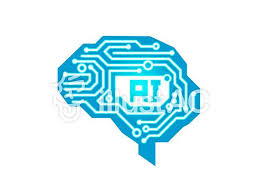 遠距離
＜移動手段＞
AIオンデマンドにより、コストを下げ
需給に応じて出発地から目的地まで運ぶ
目的地へ最適ルートで到着
＜起こりうるスク＞
マイカーで出かける
マイカーを手放し運転できない
（高齢者の運転免許返納など）
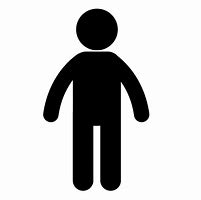 外出を思い立つ
タクシーで出かける
タクシーを呼んでもすぐに来ない
（事業者の運転手不足等）
バス停が自宅から遠い（間引き）
本数も少ない（不採算）
バスで出かける
近距離
15
河内長野市における自動運転の実証実験
理　念
使っているテクノロジー
スケジュール（想定）
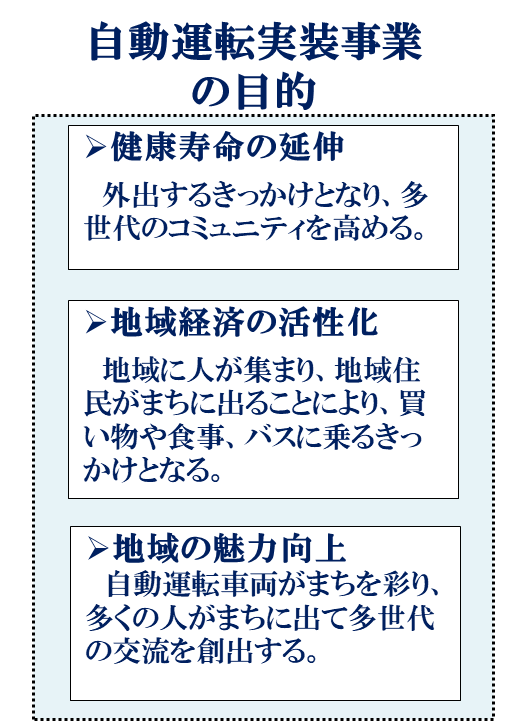 NTTドコモの「AI運行バス」システム
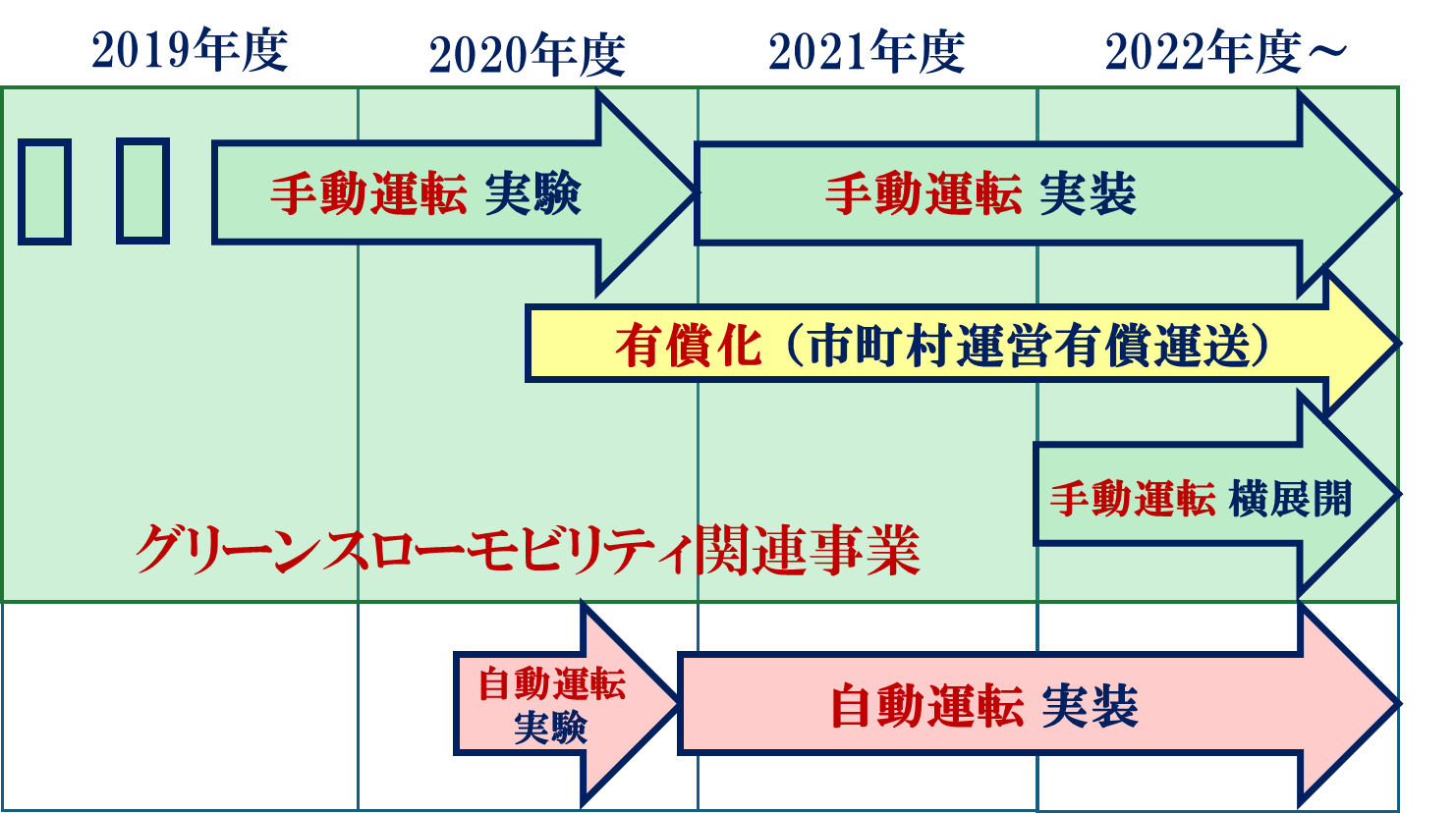 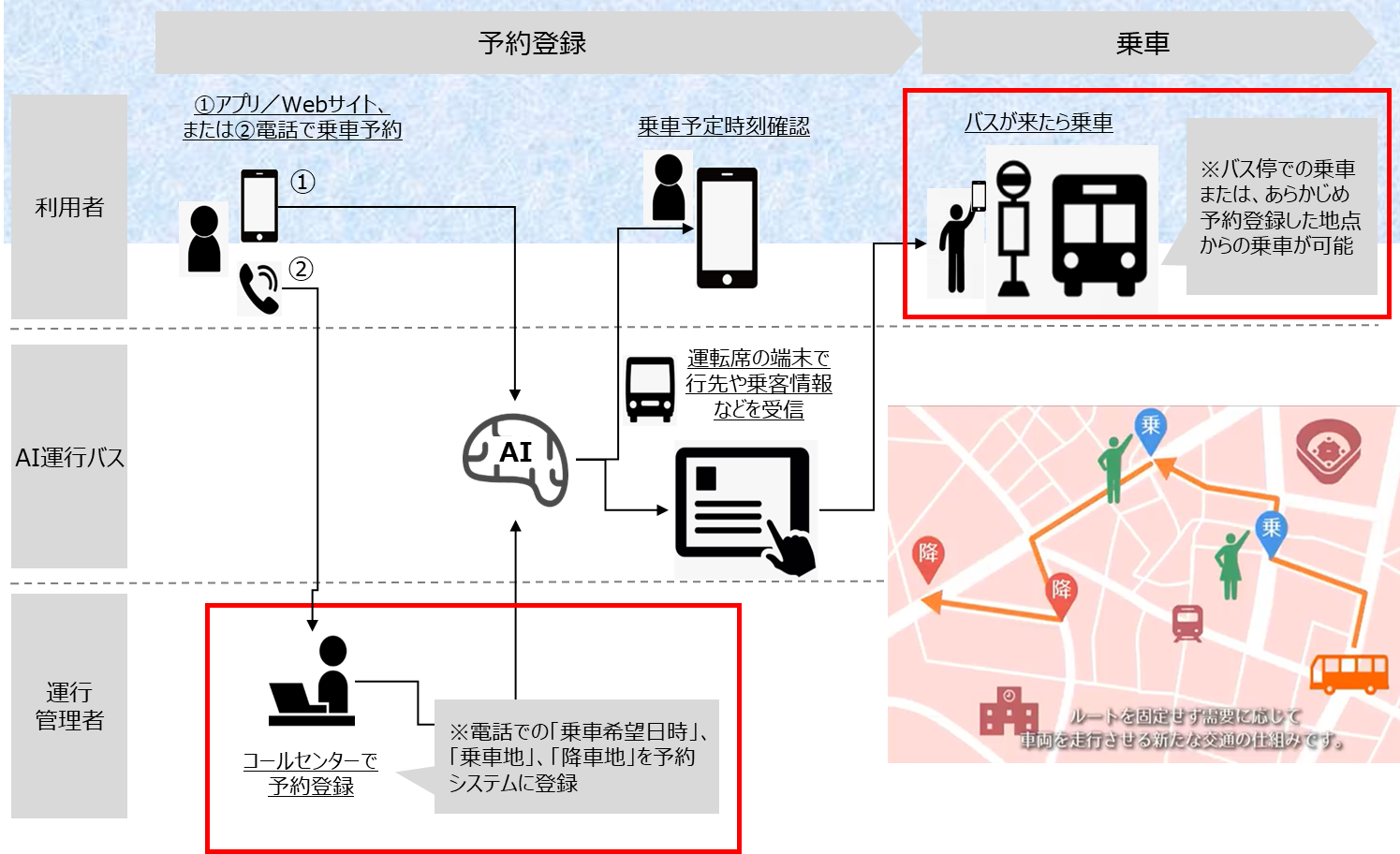 ＜国のプロジェクトにも採択＞
■近未来技術等社会実装事業
　　事業期間：2018～2020年度

■グリーンスローモビリティ導入実証事業
　　事業期間：2019～2021年度
ヤマハの自動運転カート
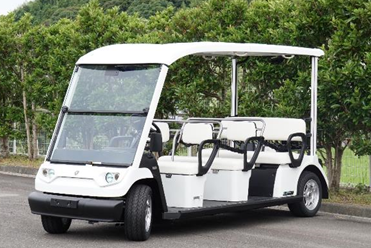 16
出典：第１回大阪スマートシティ戦略会議　河内長野市提出資料より作成
１－①　過疎・中山間地のモビリティ
＜地域公共交通の取組み＞
＜過疎・中山間地の課題＞
高齢化の進展によりマイカーの運転ができなくなるなど（運転免許証自主返納等）、交通手段の選択肢が限られてくる



運転手不足により、路線バスやタクシーは事業を縮小する（本数を減らす）か、撤退するなどの事態がおきている。



そもそも自宅から路線バスのバス停が遠い場合が多い
注）　ここでは「人口減少率が３割を超える町村」を『過疎・中山間地』と定義。府内では、能勢町、豊能町、太子町、河南町、岬町、
　　　　千早赤阪村の６町村が該当。
17
１－②　ニュータウンの課題　　＜ニュータウン91地区の全体像＞
大阪では郊外の丘陵部を中心に多くのニュータウンが開発されてきた。
大阪府の人口（882万人）
人口規模
ニュータウンの人口84万人
＜ニュータウンの定義＞
昭和３０年度以降に着⼿された事業
計画⼾数1,000⼾以上⼜は計画⼈⼝3,000⼈以上の増加を計画した事業のうち、地区⾯積１６ha以上であるもの
郊外での開発事業（事業開始時にDID外であった事業）
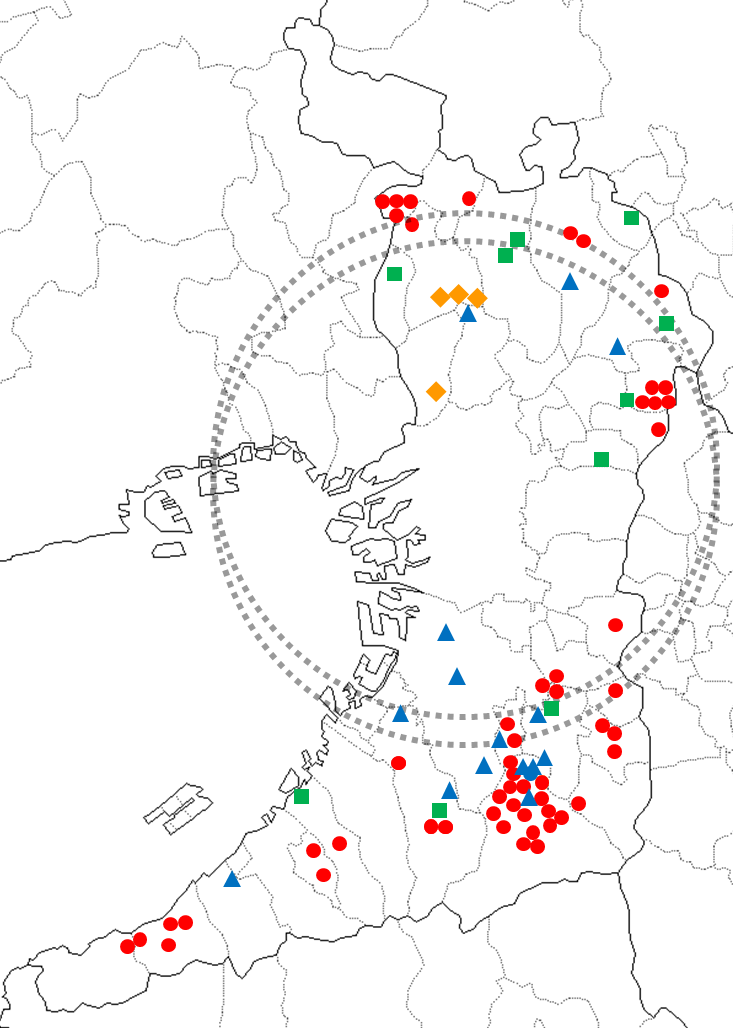 10%
大阪府の人口の約１０％を占める
ニュータウン
以外の人口
ニュータウンの年代別開発面積
街の高齢化
梅田から20㎞圏
整備から60年が経過し老朽化
なんばから20㎞圏
（単位:ha）
高齢化率の将来推計
人の高齢化
NT平均
大阪府の平均より15.3ポイント高い
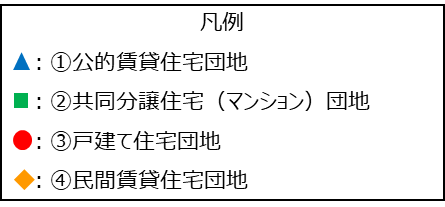 大阪府平均
18
（出典）全国のニュータウンリスト　2018年度作成
　　　　　　（国土交通省）から事務局作成
１－②　ニュータウンの課題　＜高齢化の全体像＞
91地区あるニュータウンのうち、65地区（71%）は府の高齢化率平均を超える

【　大阪府平均28.0％　＜　ニュータウン平均34.2％　】
2020年推計人口（棒グラフ）
2020年推計人口（千人）
2020年高齢化率（％）
2020年高齢化率
↑　府の2020年高齢率平均28.0%
19
（出典）全国のニュータウンリスト　2018年度作成（国土交通省）から事務局作成
１－②　ニュータウンの課題　＜輻輳する課題～高齢化／高低差（坂）／高低差＞
[高齢化率が高く、坂が多いゾーン]
事例１　人口減少（大阪南部のNT）
円の大きさは人口規模
65地区
府の高齢化率
平均28.0%
空家が増加

コミュニティが縮小

治安リスクが増大

店舗が撤退
▲53%
ニュータウン内の高低差（m）
事例2　高低差（大阪北部のNT）
ニュータウンの
高低差平均
31m
最寄駅からの最大高低差143m（ビルの36階に相当）
和泉中央丘陵
千里NT
泉北NT
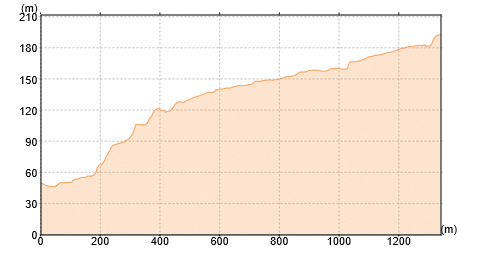 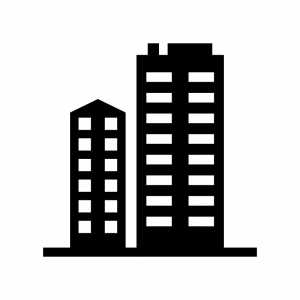 深井
高齢化に伴い外出が更に困難に
向ヶ丘
最寄駅から最高地の断面図
高齢化率（％）
20
（出典）全国のニュータウンリスト　2018年度作成（国土交通省）から事務局作成
※人口と高齢化率は2020年の推計値
２．産業現場における自動運転化が見込める領域（現状）
モビリティと稼働場所
Where
What
ヒト＋モノ
飛行機、鉄道
移動・輸送
ヒト
バス、タクシー、自家用車
一般道、高速道、農道、林道
モノ
トラック、バイク便
公道
消防車、救急車、ごみ収集車
作業用軽トラック
機能系*
ごみ処理場、浄水場
自動化の見込める領域
ヒト
公園、病院、テーマパーク
トレイン、ゴルフカート
人＋機械
フォークリフト、ターレー
ドローン
モノ
港湾、工場、倉庫、建設現場
非公道
ホテル、テナントビル、駐車場
学校、病院、
人の仕事
パトロールロボット
注）網掛けは新たなニーズが見込める領域
新領域
21
２．産業現場における自動運転化が見込める領域（実証実験フィールド）
誘致が見込めるフィールド
非施設：公園、河川敷、港湾、埋立地、駐車場、墓地

施設：学校、文化施設、病院、公営住宅、浄水場、
　　　　下水処理場、市場
公共
Ｂ向け施設*
空港、港湾、市場、農場、発電所
施設
ショッピングモール、テーマパーク、スポーツ施設、キャンプ場
誘致フィールド
Ｃ向け施設**
付属機能
駐車場
工場系
工場、倉庫、車両基地、バス車庫
構内作業系
静脈産業***
ごみ処理場
*      B向け施設：ビジネス向け施設
**    C向け施設：消費者向け施設
***  静脈産業：ごみ，産業廃棄物などの回収と再利用をはかる産業
22
２．自動運転モビリティの種類と用途（自動車以外）
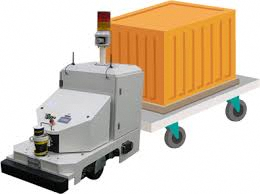 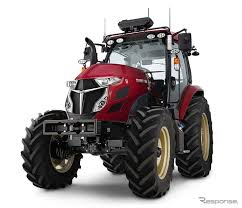 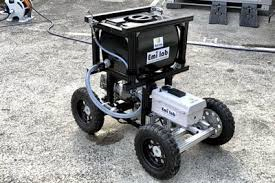 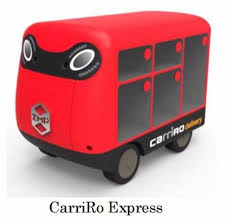 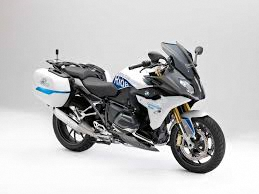 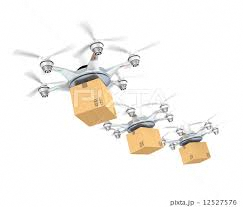 23
２－①　実証実験フィールドの候補地
24
公民連携によるスピーディーな産業実装
大阪のスマートシティは社会課題に対応するサービスを、速やかに社会実装することを重視
移動課題と企業のテクノロジーをマッチングさせ、実証実験に留まらない技術開発を後押し
課題解決と産業支援
企業（テクノロジー）
住民の課題
自治体、地域

（団地、公有地等）
世界先端技術の誘引

（ベンチャー、外国企業）
問題解決
企業支援
技術の応用による

 ・生産性向上、人手不足
 ・ビジネス開発
大阪の企業のDX*
経済発展
自動運転
高次サービス
次世代モビリティ
* Digital Transformation
25